Smlouvy o rozvoji území a plánovací smlouvy – právní úprava a judikatura
INVESTOR ZAHUMNY
VENDULA ZAHUMENSKÁ
2019
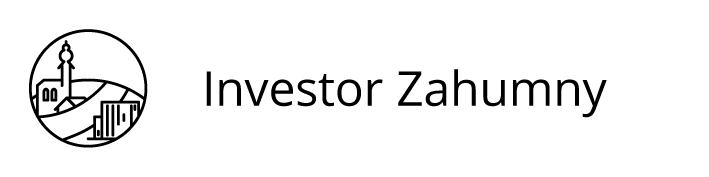 Co jsou to smlouvy o rozvoji území?
Smlouva mezi obcí (či svazkem obcí, krajem apod.) a investorem (developerem)
Řeší zpravidla průběh či dopady realizace záměru investora na území obce (resp. kraje apod.)
Investor zpravidla na základě smlouvy buduje infrastrukturu či na její vybudování a provoz finančně přispívá
Obec při splnění závazků investora vyjadřuje podporu projektu, zavazuje se převzít infrastrukturu apod. 
Viz analýza - Zahumenská, V. a kol.: Smlouvy o územním rozvoji – analýza problematiky. Arnika 2017
Příklad ze zahraničí: Mnichov
Developeři na každý m2 nově vybudovaných bytů hradí městu částku 100 € (2017 )
Celkové příspěvky městu (1994-2016):
na sociální infrastrukturu 211,4 mil €, 
na dopravní infrastrukturu 237,7 mil €, 
na plochy zeleně 130,2 mil € 
na plánování a podobné činnosti 49,1 mil €
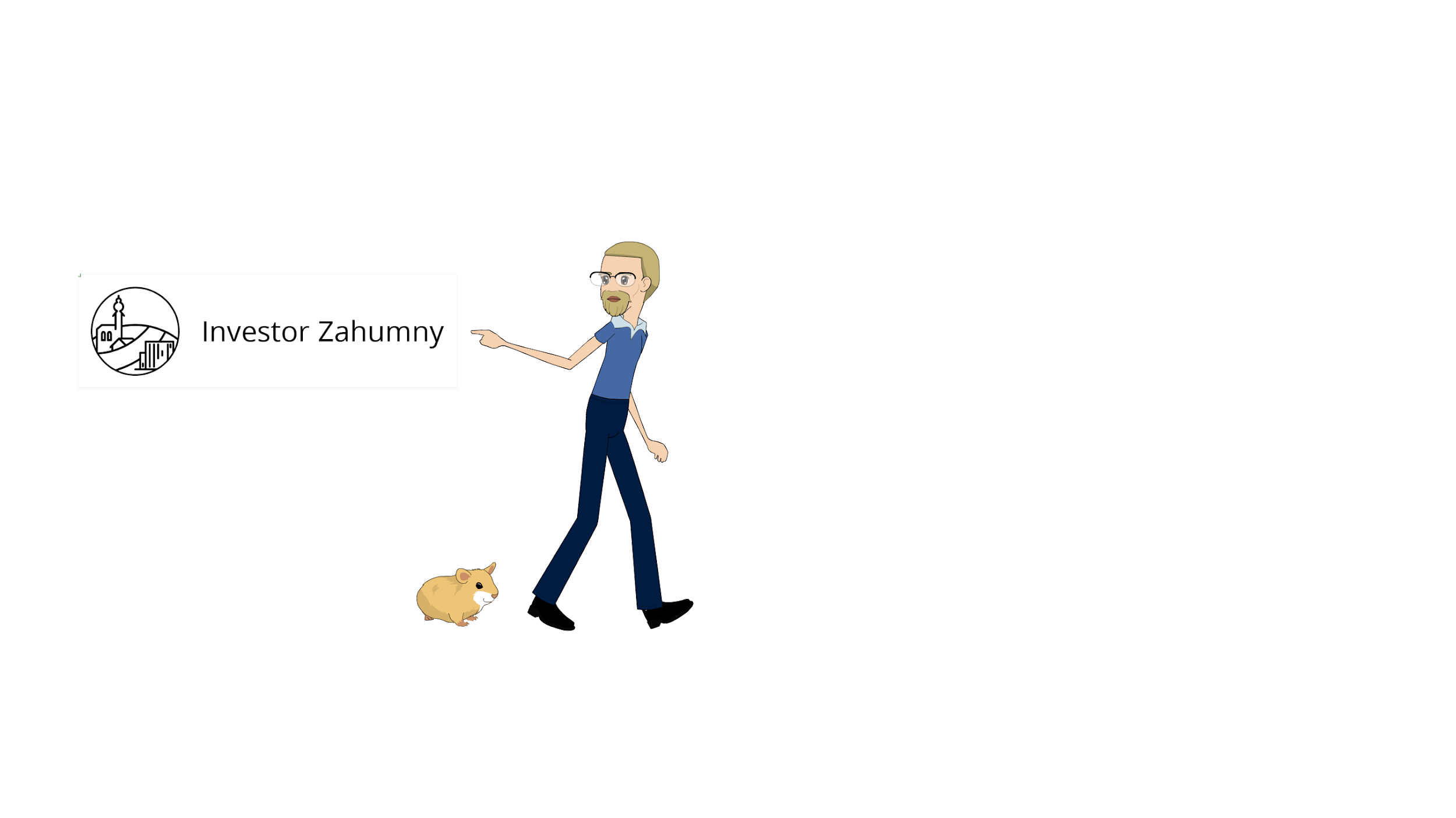 Příklady z ČR
Říčany, Mníšek pod Brdy aj. ve Středočeském kraji
Mokrá – Horákov, Pozořice v JMK
Městské části (Praha 5, 7, 22, Dolní Chabry)
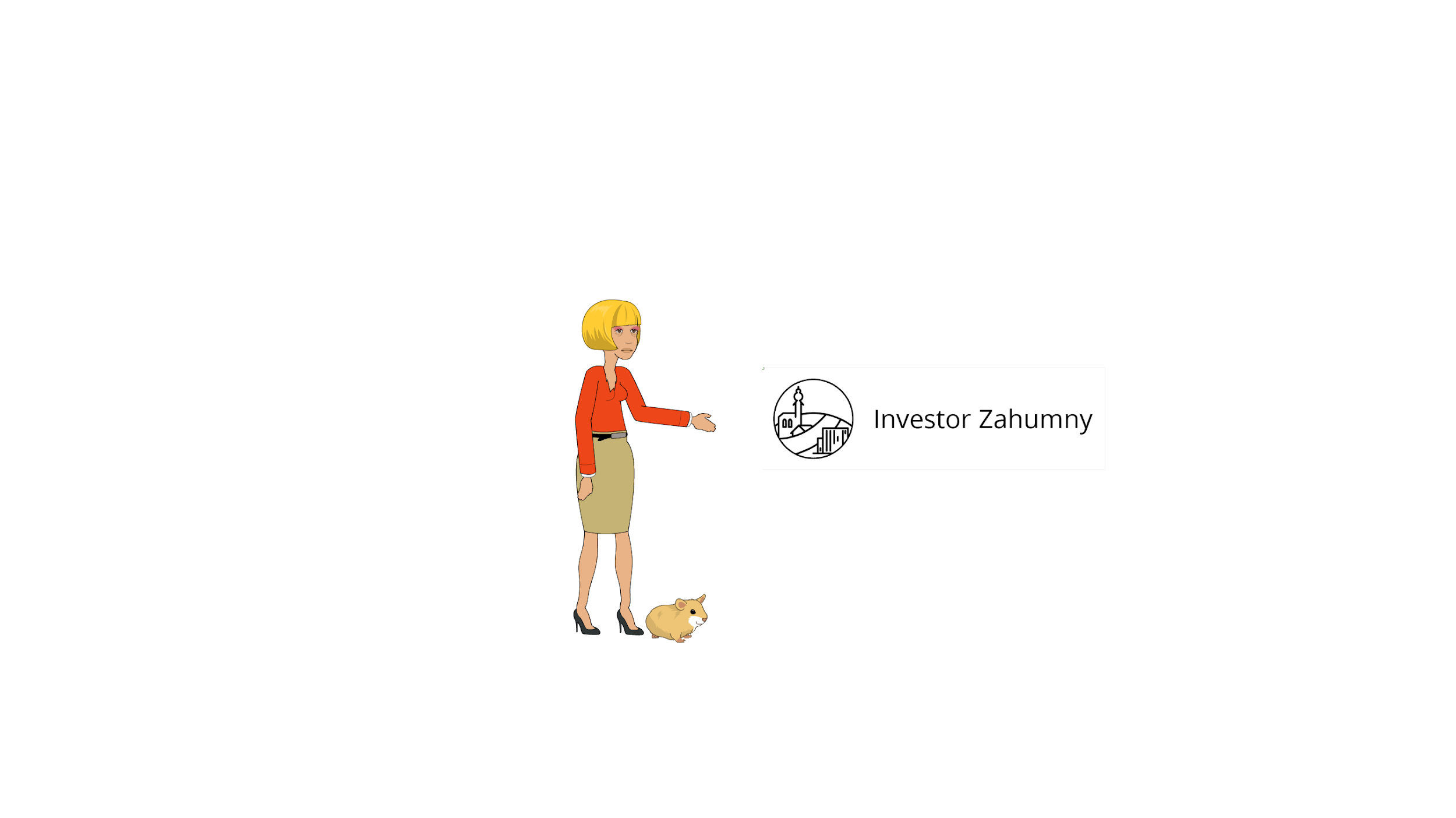 Smlouvy o rozvoji území v ČR
Základ ve smlouvách podle stavebního zákona (plánovací smlouvy podle § 66 odst. 2, další smlouvy – např. 86 odst. 2 písm. d), § 94c odst. 1, § 94l odst. 2 písm. d) …)
Možnost nepojmenovaných smluv podle § 1746 odst. 2 OZ (č. 89/2012 Sb.)
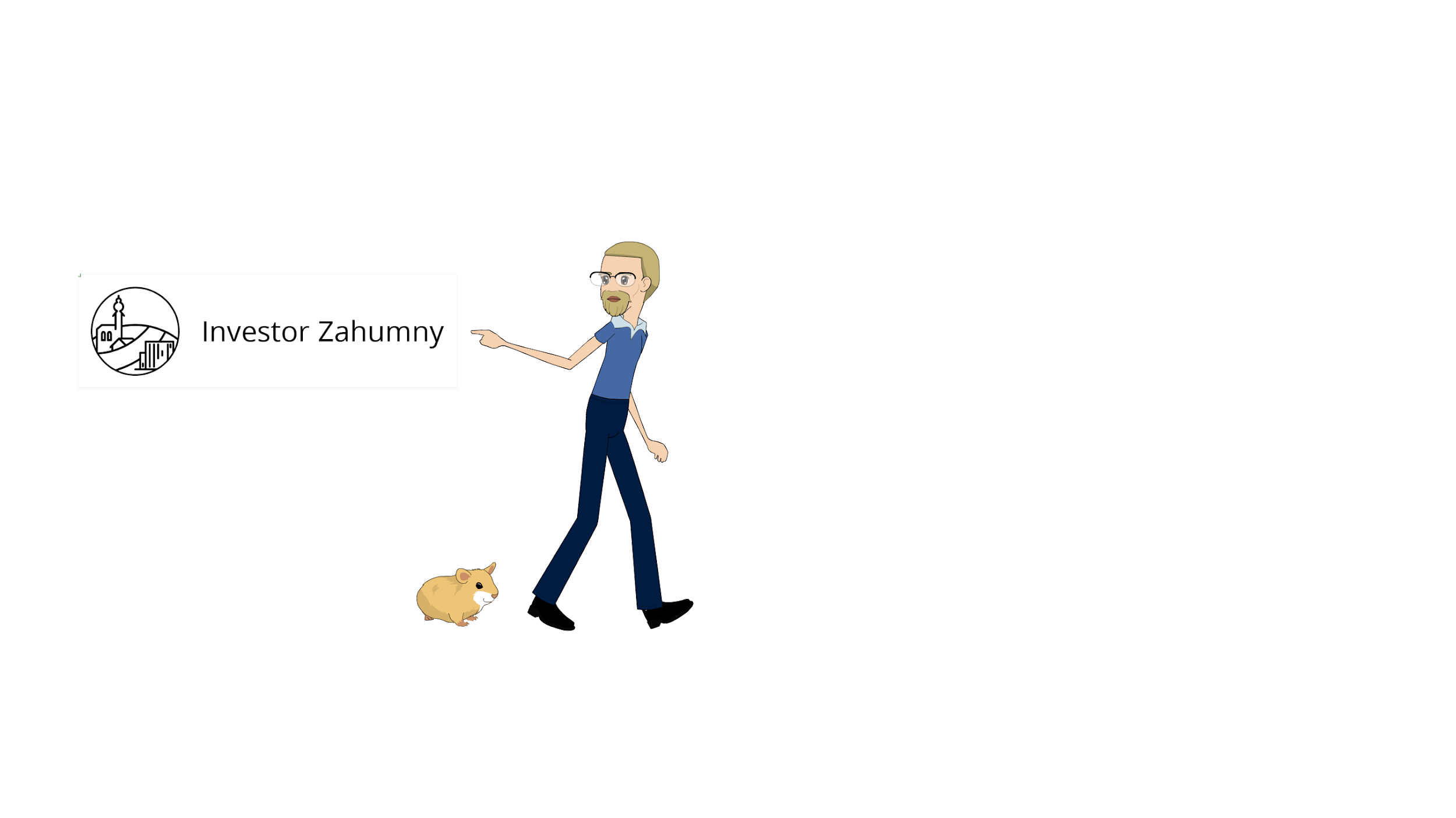 Proč smlouvy podle OZ?
Omezená možnost uzavření smlouvy v režimu stavebního zákona
Sdílení odpovědnosti za dopady výstavby
Preference včasného řešení sporných bodů
Co chce obec?
Co chce investor?
Příklady: velké investiční projekty (Amazon u Dobrovízu), řešení nedostatečné kapacity obecní infrastruktury (dopravní, technické či sociální), „pojistka“ realizace slibů investora (např. při rozdělování pozemků na parcely)
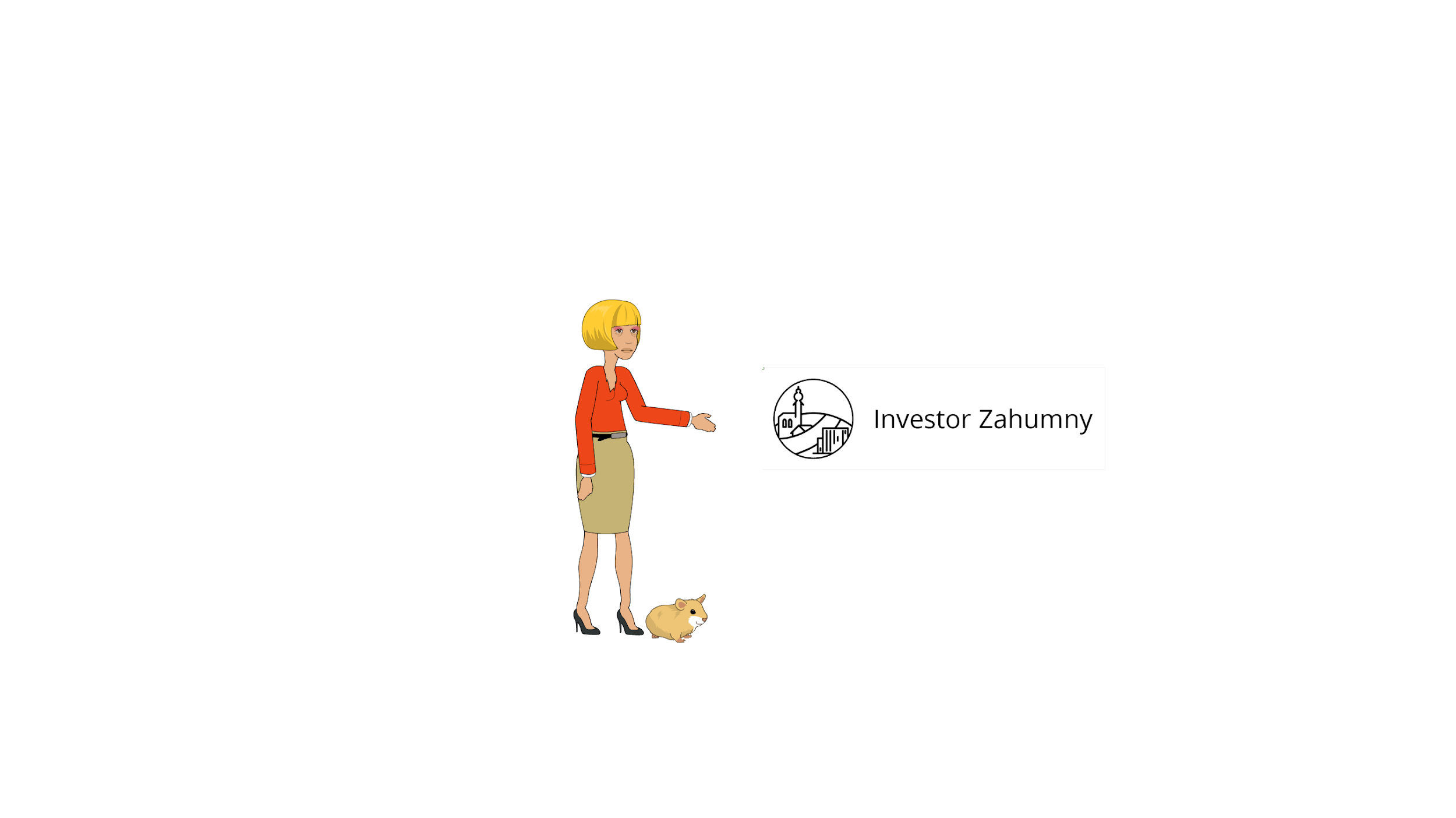 Smlouva nebo poplatek?
Omezenou možnost představuje místní poplatek za zhodnocení stavebního pozemku možností jeho připojení na vodovod nebo kanalizaci (§ 10c zákona o místních poplatcích)
Výstavba nové kanalizce/vodovodu
Obec je stavebníkem
Od 1. 7. 2017 vyhlášku, kterou se poplatek stanoví, lze přijmout pouze do konce kalendářního roku, ve kterém nabylo právní moci kolaudační rozhodnutí stavebního úřadu pro stavbu vodovodu nebo kanalizace.
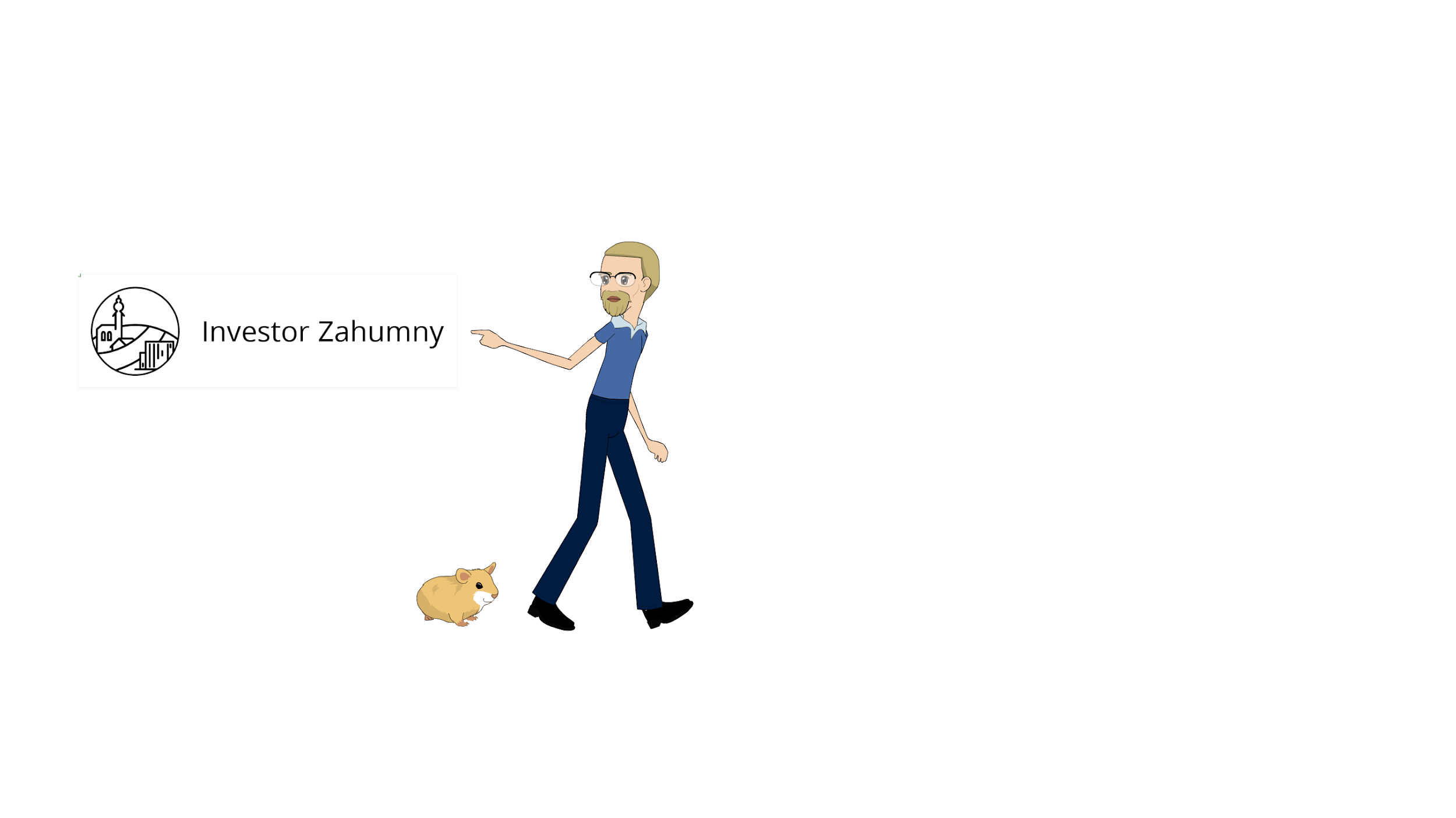 Smlouva nebo deklarace?
Listopad 2006 – Hyundai Nošovice – Deklarace porozumění
Čl.15: „Nad rámec podmínek stanovených povolením ke změně krajinného rázu se HMMC zavazuje implementovat doporučení č. 2 až 10 ze studie zpracované společností LÖW & spol., s.r.o. dne 7. září 2006, jak je podrobněji uvedeno v Příloze 2 k této Deklaraci. MSK vyvine veškeré úsilí ke splnění výše uvedených doporučení vztahujících se na území mimo areál Závodu.“
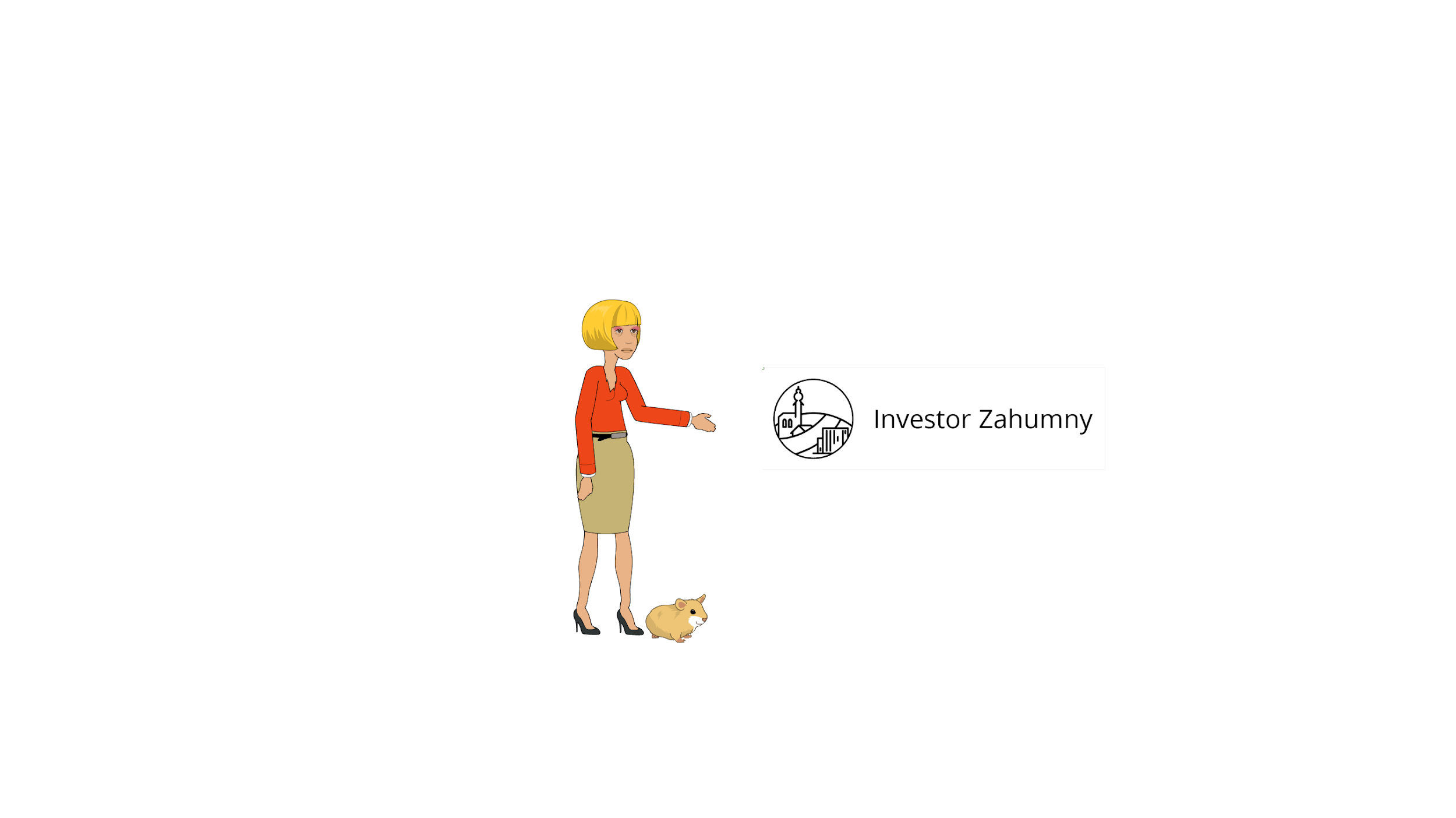 Ústavní soud, sp. zn. I. ÚS 3278/15
V případě čl. 15 Deklarace nešlo o smlouvu, ale o nezávaznou deklaraci CSR
Hlavní důvody:
Označení „deklarace“,
chybí termín, do kdy by měl žalovaný čl. 15 splnit, 
Chybělo konstatování, že v případě nesplnění závazků se mohou smluvní strany obrátit na soud
jediným následkem nedodržení deklarace, který si smluvní strany dohodly, pak bylo uveřejnění informace o porušení deklarace v médiích, nabude-li jedna ze smluvních stran pocit, že se ho protistrana dopustila.
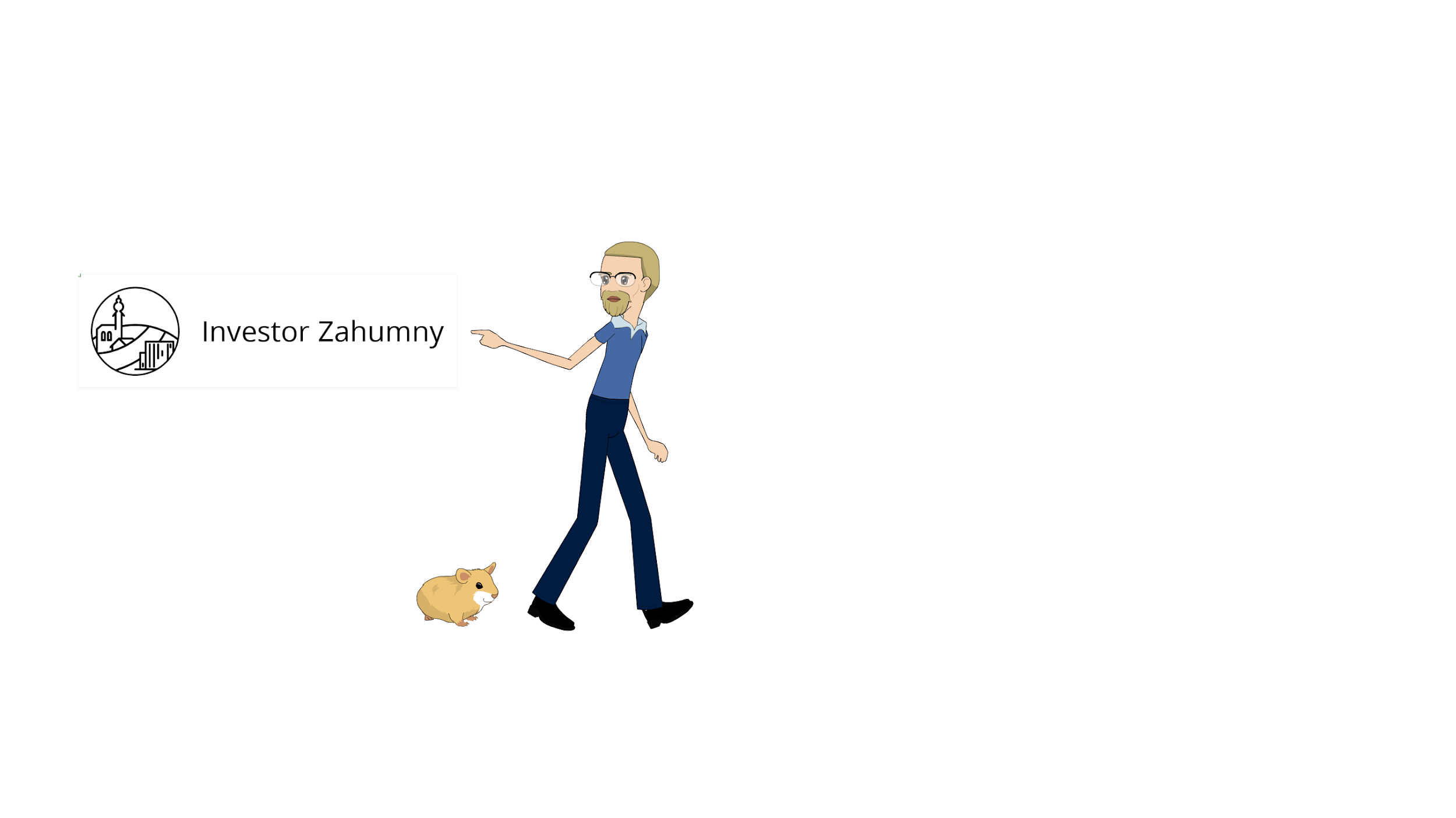 Judikatura Nejvyššího soudu ČR
2 zásadní rozhodnutí NS:
33 Cdo 3225/2011 – platná a závazná smlouva (rozsudek ze dne 28. 2. 2013) – potvrzeno usnesením NS 33 Cdo 2809/2013 - 1. 9. 2015 a usnesením ÚS) 
33 Odo 1416/2005 – neplatná smlouva pro rozpor s dobrými mravy (rozsudek ze dne 20. 10. 2006)
Řada otázek bude ještě muset být judikaturou řešena
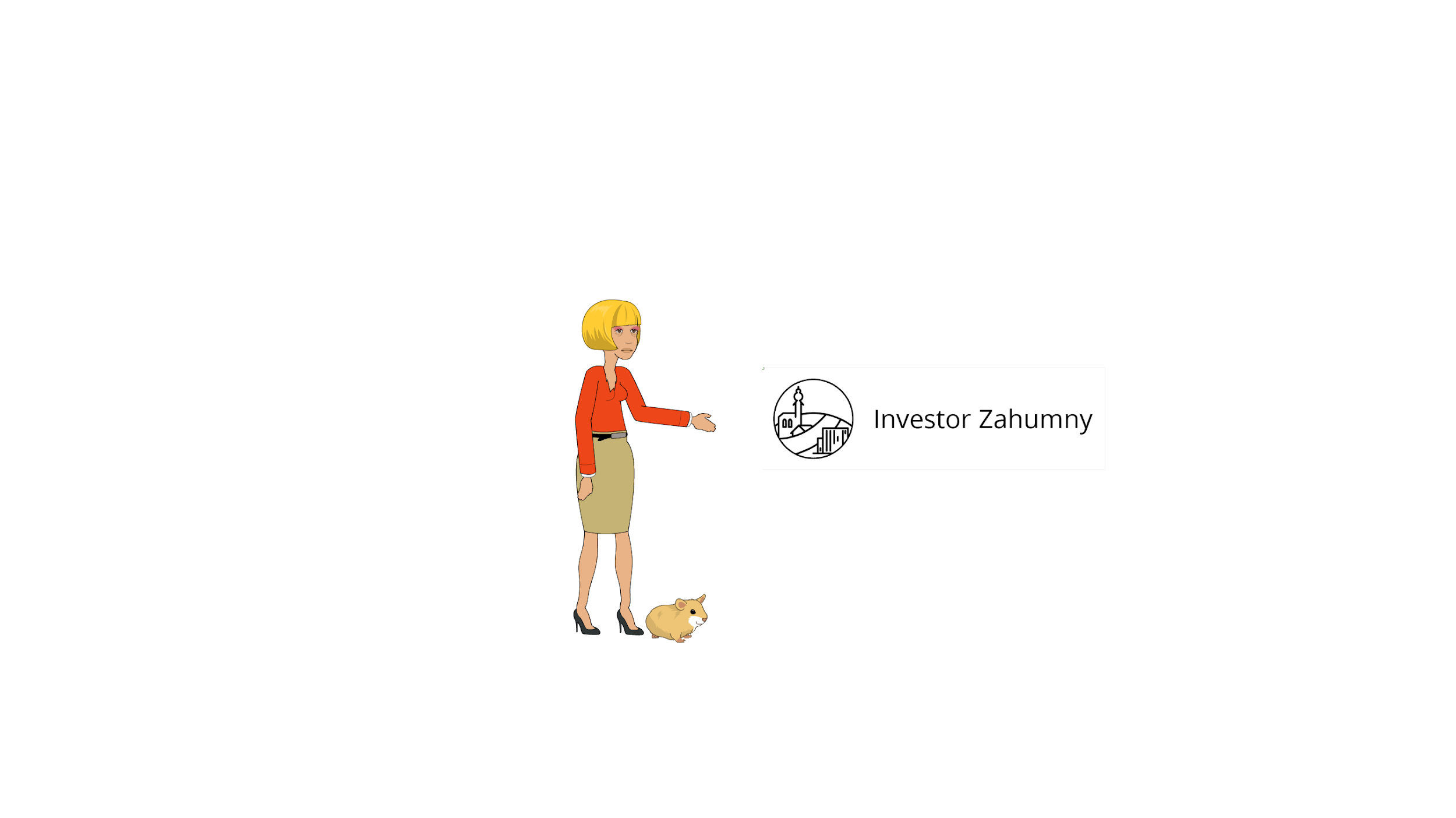 Obec Kolová - 33 Cdo 3225/2011 (1)
Investoři se zavázali poskytnout příspěvek (celkem 1.250.000 Kč) na vybudování inženýrských sítí, resp. připojení na v budoucnu postavené rodinné domy, nezaplatili
Soud prvního stupně žalobě vyhověl, ale odvolací soud žalobu obce zamítnul pro rozpor smlouvy se zákonem o vodovodech a kanalizacích a zákonem o místních poplatcích
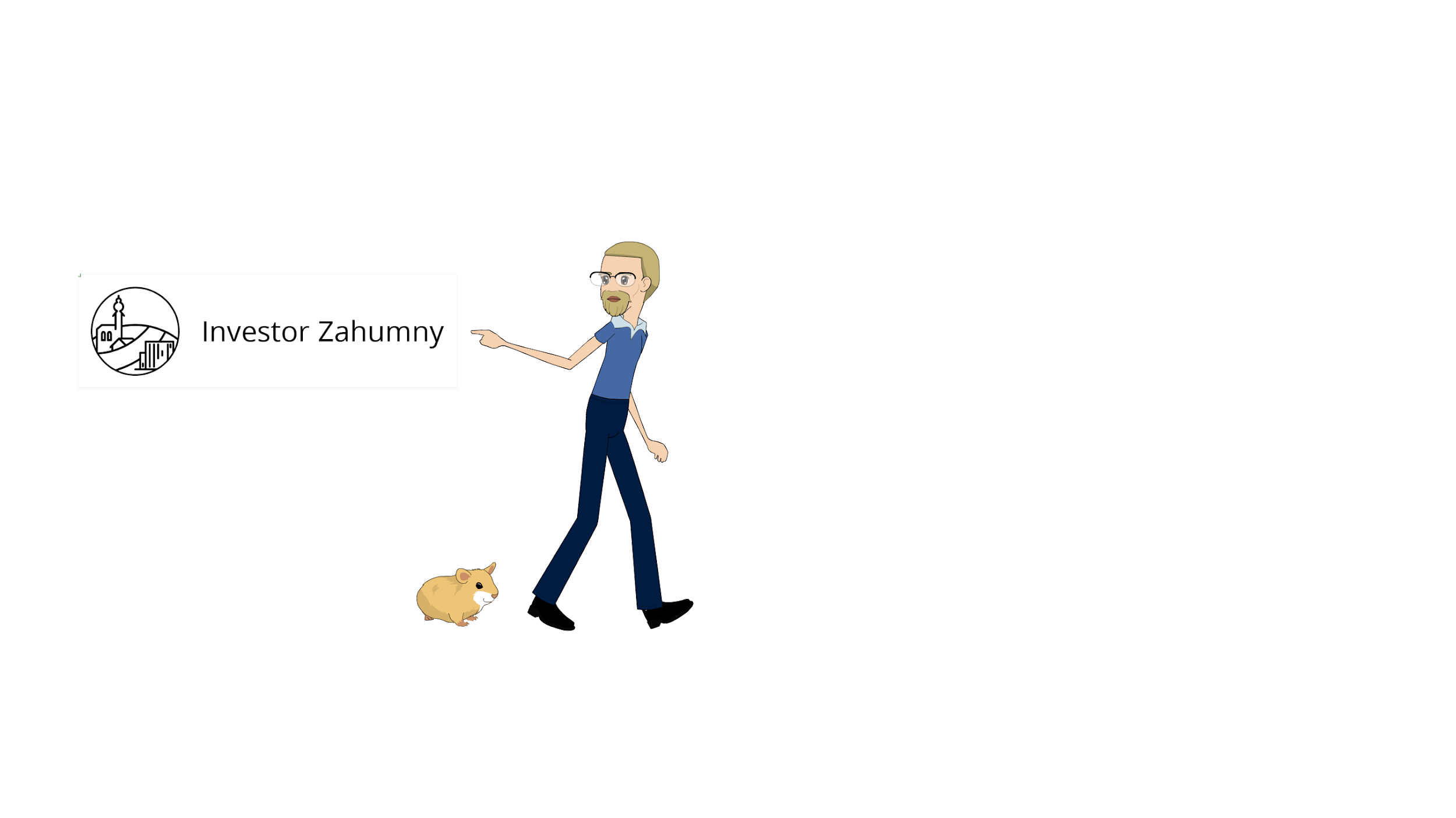 Obec Kolová - 33 Cdo 3225/2011 (2)
Nejvyšší soud: „Nezbývá tedy než uzavřít, že odvolací soud pochybil, jestliže dovodil, že smlouva o finančním příspěvku na vybudování inženýrských sítí uzavřená mezi účastníky dne 16. 10. 2007 je neplatná pro rozpor se zákonem o vodovodech a kanalizacích a se zákonem o místních poplatcích.“
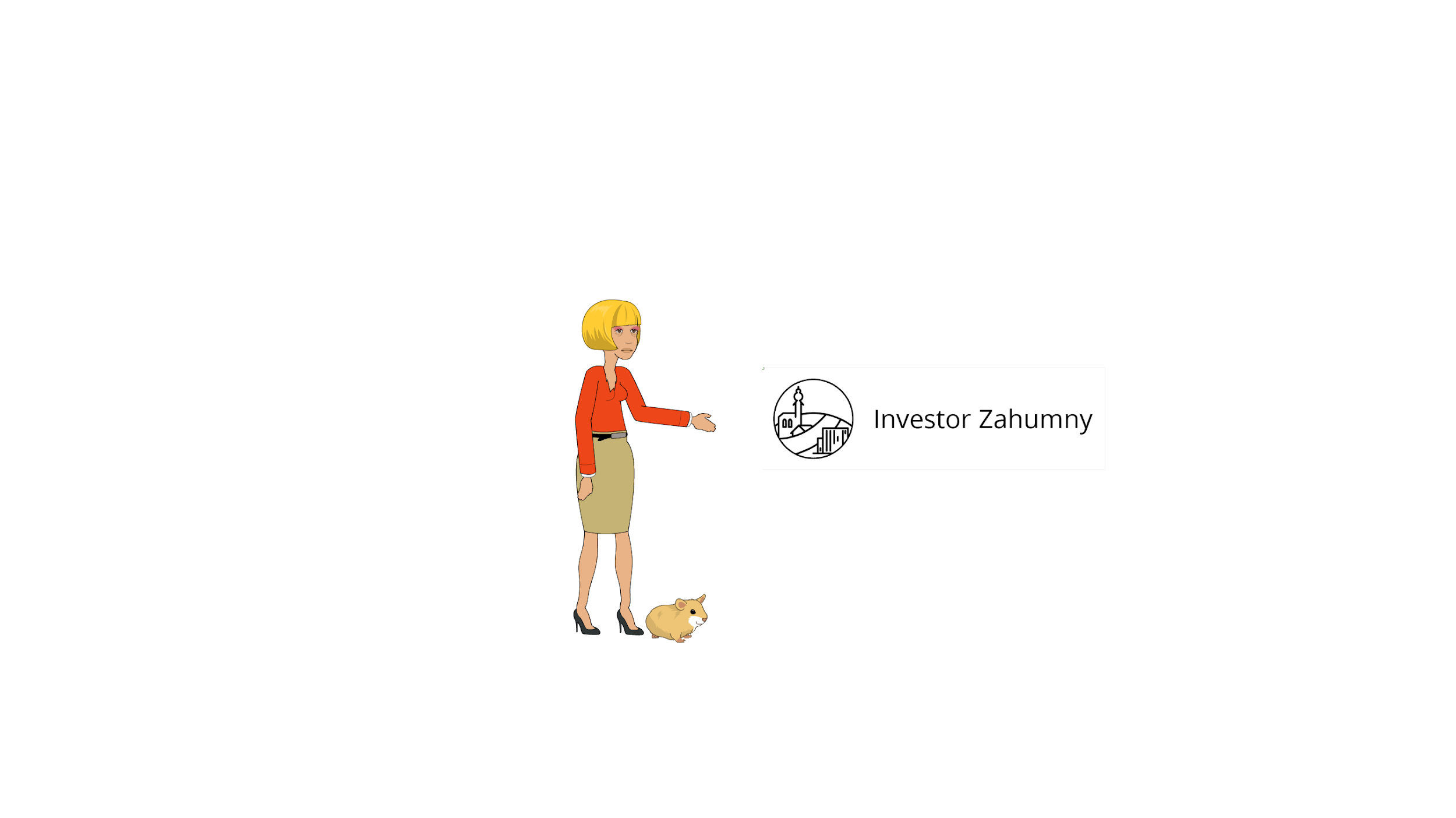 Obec Kolová - 33 Cdo 3225/2011 (3)
Podle NS šlo o dobrovolně uzavřenou smlouvu (investor věděl, co dělá)
Nejednalo se o platbu za připojení ke kanalizaci či vodovodu – předmětem byl příspěvek na vybudování inženýrských sítí
ZoVK ani ZMP nezakazují uzavření nepojmenované smlouvy mezi obcí a investorem
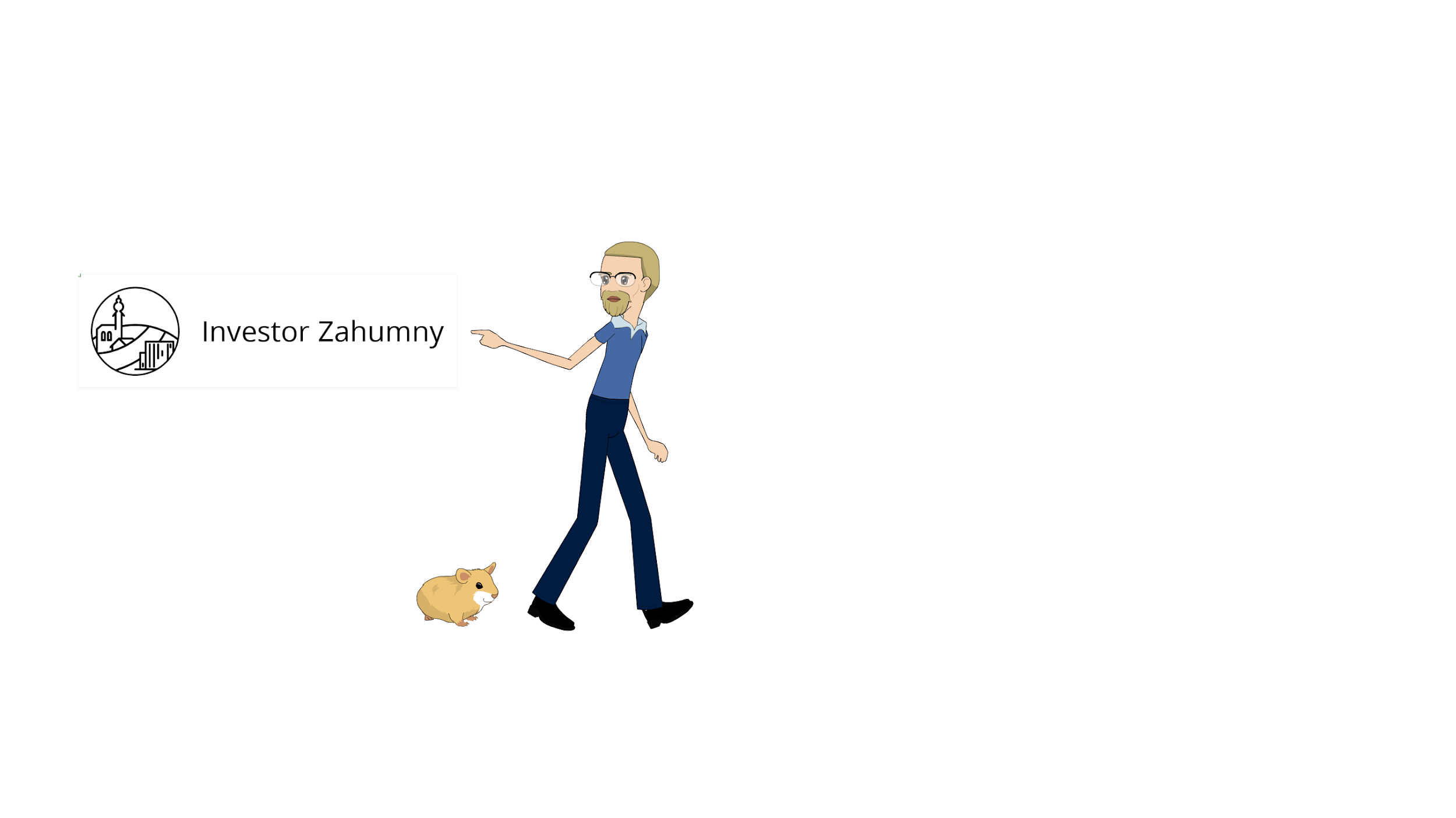 Vojtice - 33 Odo 1416/2005 (1)
Darovací smlouva mezi obcí a vlastníky stavební parcely na 216.000 Kč jako příspěvek na vybudování inženýrských sítí, veřejného osvětlení, zpevněných komunikací
V rámci stavebního řízení dáno stanovisko obce, že souhlas s připojením s připojením k vodovodnímu a kanalizačnímu řádu bude vydán až po úhradě příspěvku
Soudy žalobě obce nejprve vyhověly
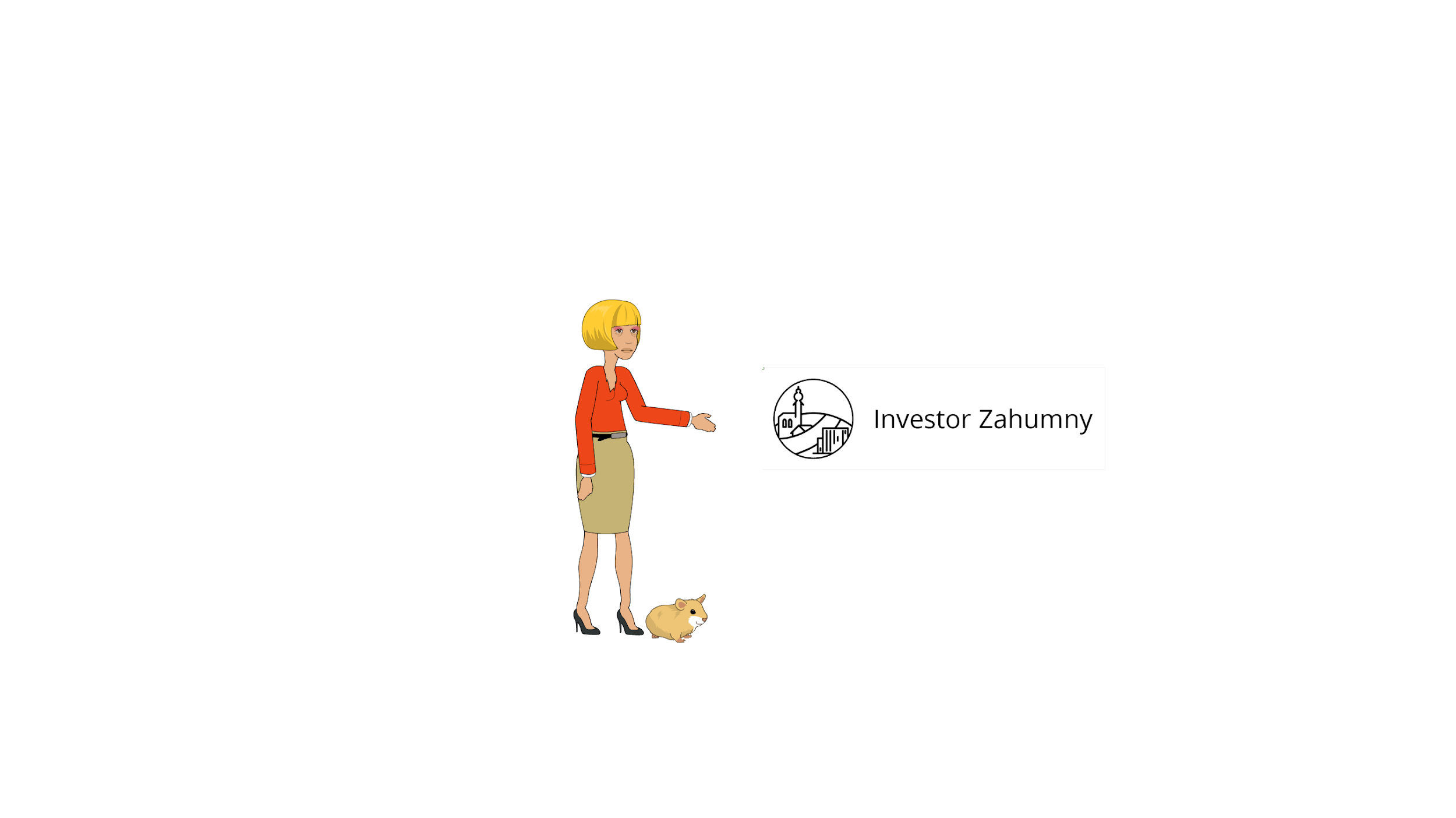 Vojtice - 33 Odo 1416/2005 (2)
NS: „Žalobce neměl právo vázat souhlas s připojením na veřejné řády jako nezbytnou podmínku vydání stavebního povolení na poskytnutí daru. … Dovolatelé by pak darovací smlouvu nikdy neuzavřeli, kdyby reálně nehrozilo, že jim pro nedostatek souhlasu žalobce s připojením na vodovodní řád nebude stavební povolení vydáno“
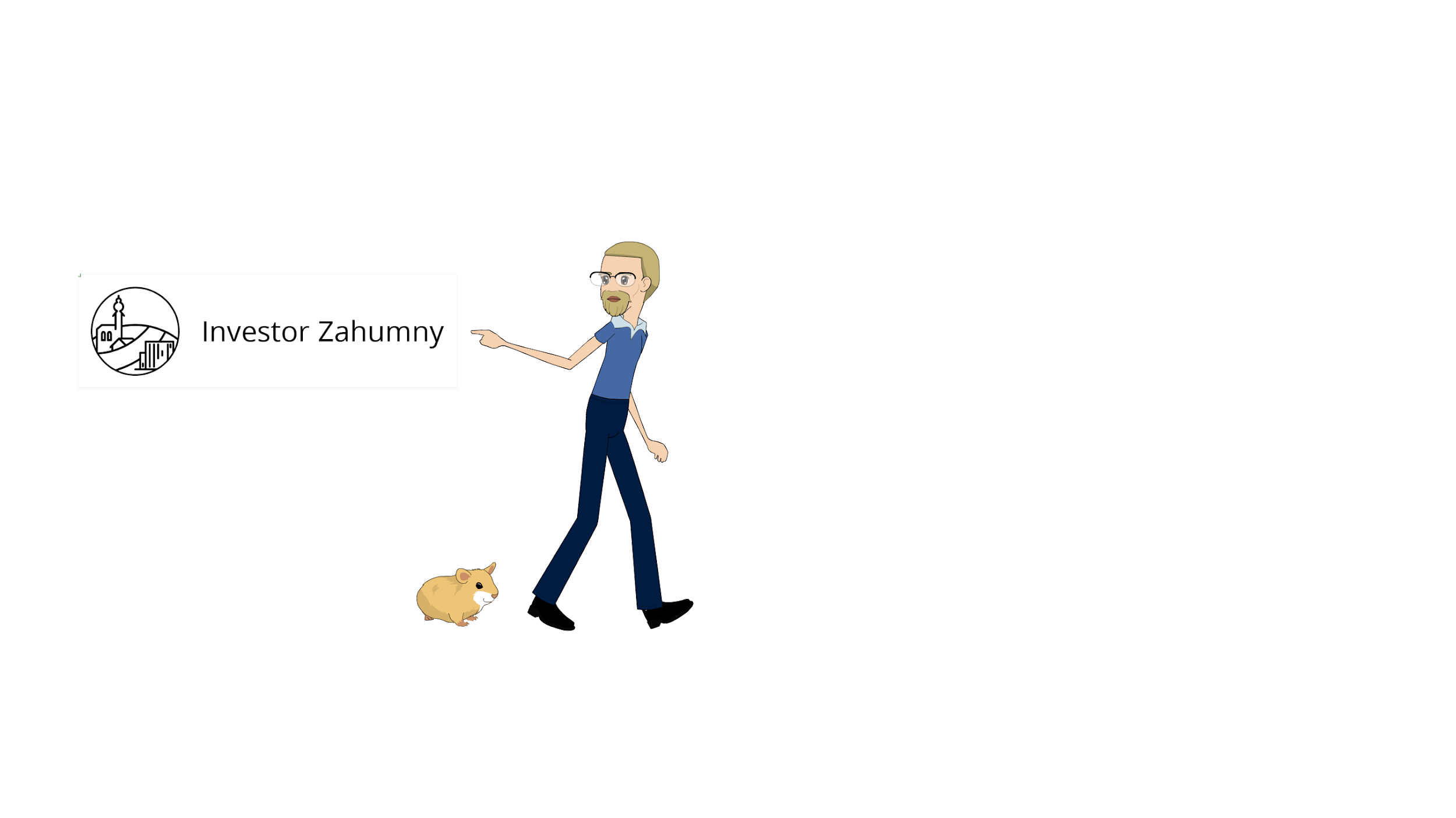 Vojtice - 33 Odo 1416/2005 (3)
Darovací smlouva byla shledána neplatnou
Žaloba obce nakonec zamítnuta
Závaznost § 8 odst. 5 zákona o vodovodech a kanalizacích: vlastník vodovodu nebo kanalizace ( popřípadě provozovatel) je povinen umožnit připojení na vodovod nebo kanalizaci, pokud to umožňují kapacitní a další technické požadavky. Možnost napojení nesmí být podmiňována vyžadováním poplatků nebo jiných finančních plnění.
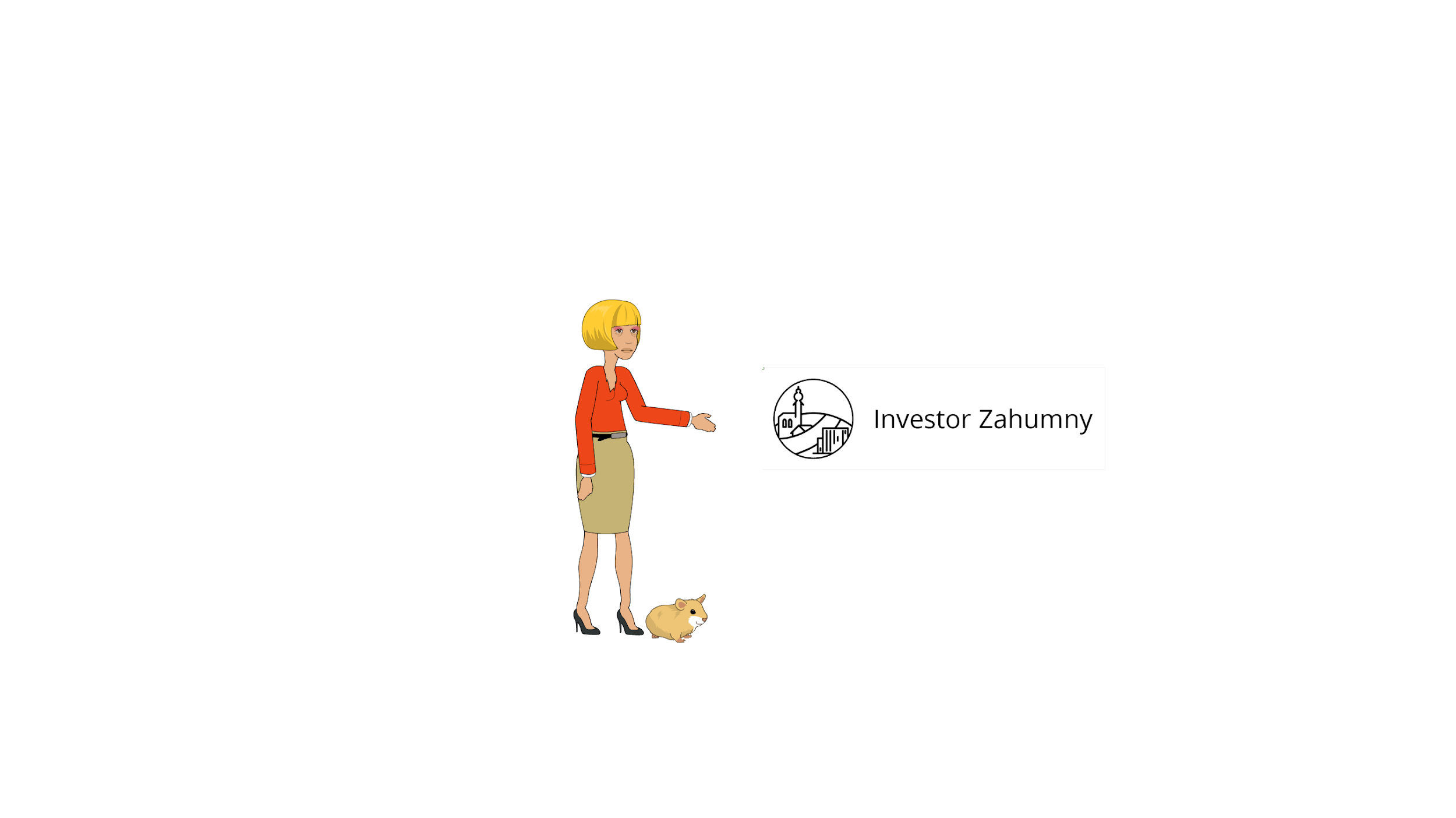 Říčany
Rozsudek 
Obvodního soudu pro Prahu 4 sp. zn. 12 C 41/2015
Městského soudu v Praze sp. zn. 72 Co 143/2016
Potvrzena platnost sjednaného závazku na úhradu finančního příspěvku 68.840 Kč
„žalovaný nemohl být jednáním žalobce nucen k podpisu uvedené dohody, neboť věděl o tom, že souhlasné stanovisko města (se stavbou rodinného domu žalovaného) není nezbytnou podmínkou úspěchu žalovaného ve stavebním řízení (vydání stavebního povolení). Vyjádření města ... bylo pouze jedním z podkladů pro rozhodování ve stavebním řízení ... Byli i stavebníci, kteří neposkytli žalobci příspěvek, přesto stavební povolení dostali“
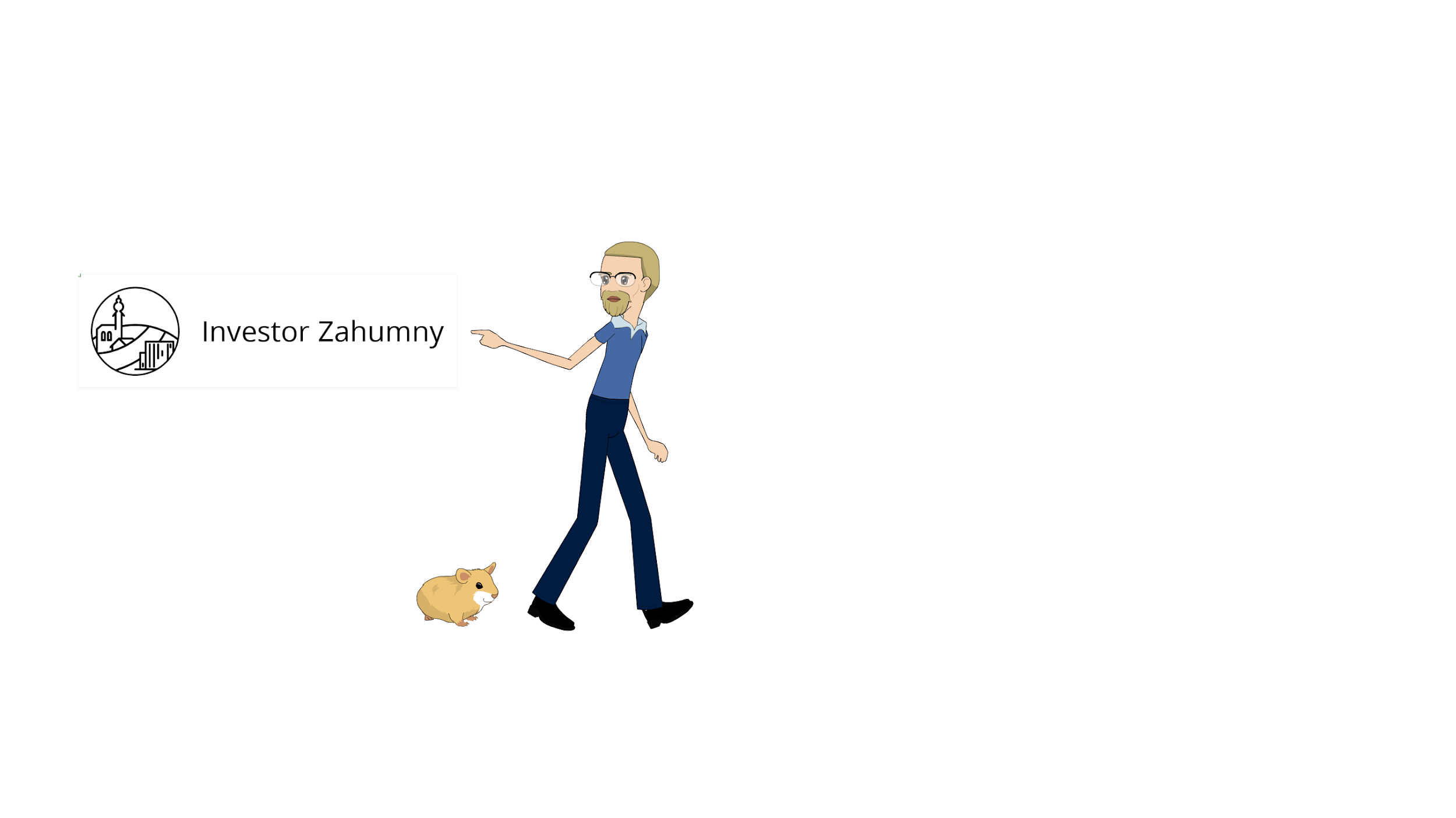 Co z judikatury NS plyne pro smlouvy o rozvoji území?
DOBROVOLNOST, DŮRAZ NA PŘEDVÍDATELNOST (X donucení)
ZÁVAZNOST (platně uzavřenou smlouvu je potřeba splnit)
ZPRAVIDLA PROTIPLNĚNÍ (X dar)

Rozhodnutí ve věci Říčan ukazuje, že soudy vhodně nastavený systém smluv akceptují
Lze maximálně doporučit přijetí Zásad
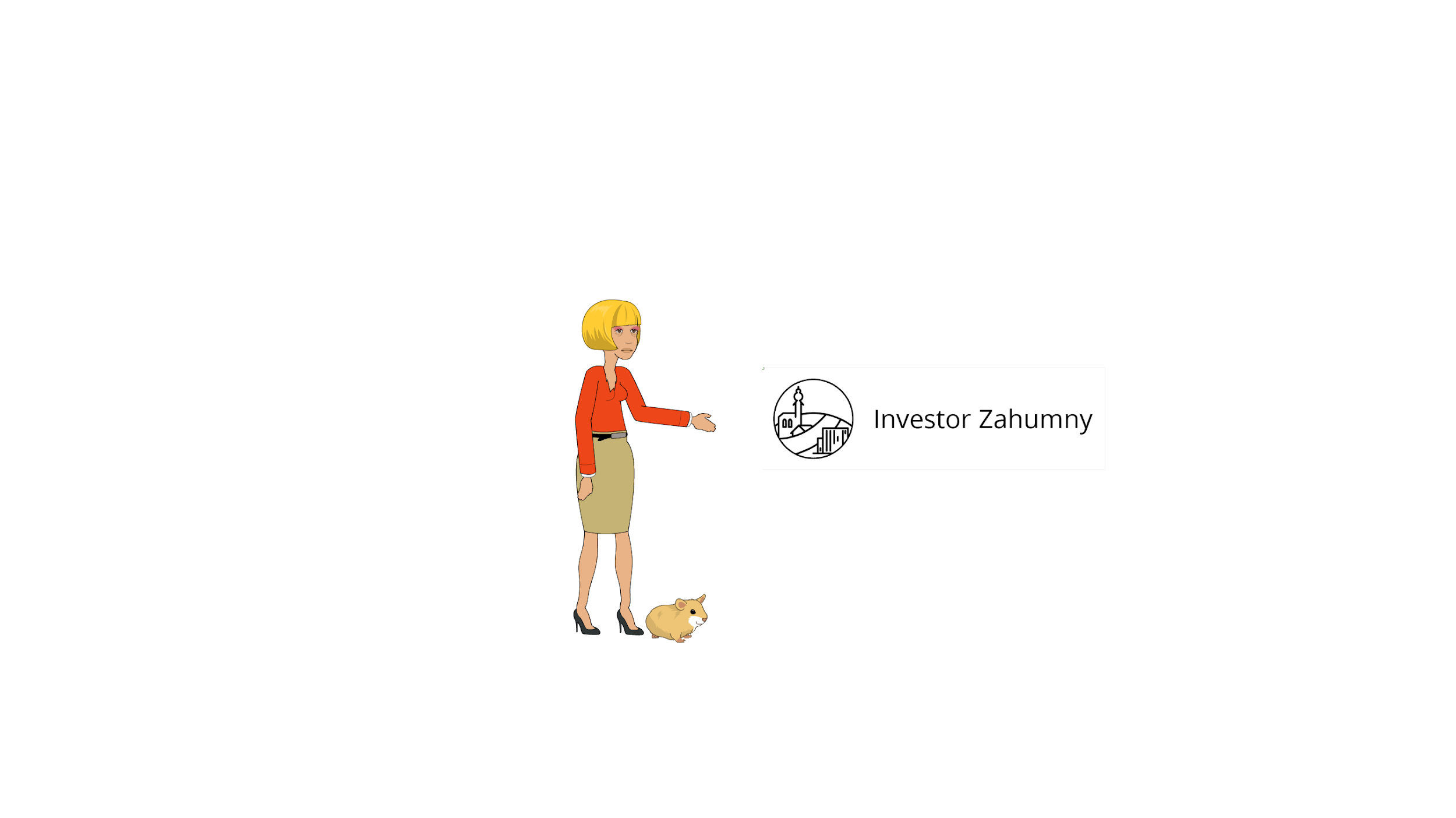 10 častých chyb při uzavírání smluv (1)
1) CHYBÍ SMLOUVA
2) NEDOSTATEČNÁ SPECIFIKACE ÚČELU A VÝCHOZÍHO STAVU
3) ROZPOR S USTANOVENÍMI ZÁKONA, NEDOVOLENÉ PLNĚNÍ OBCE
4) CHYBÍ ČASOVÉ OHRANIČENÍ ZÁVAZKŮ INVESTORA
5) CHYBÍ TECHNICKÁ SPECIFIKACE
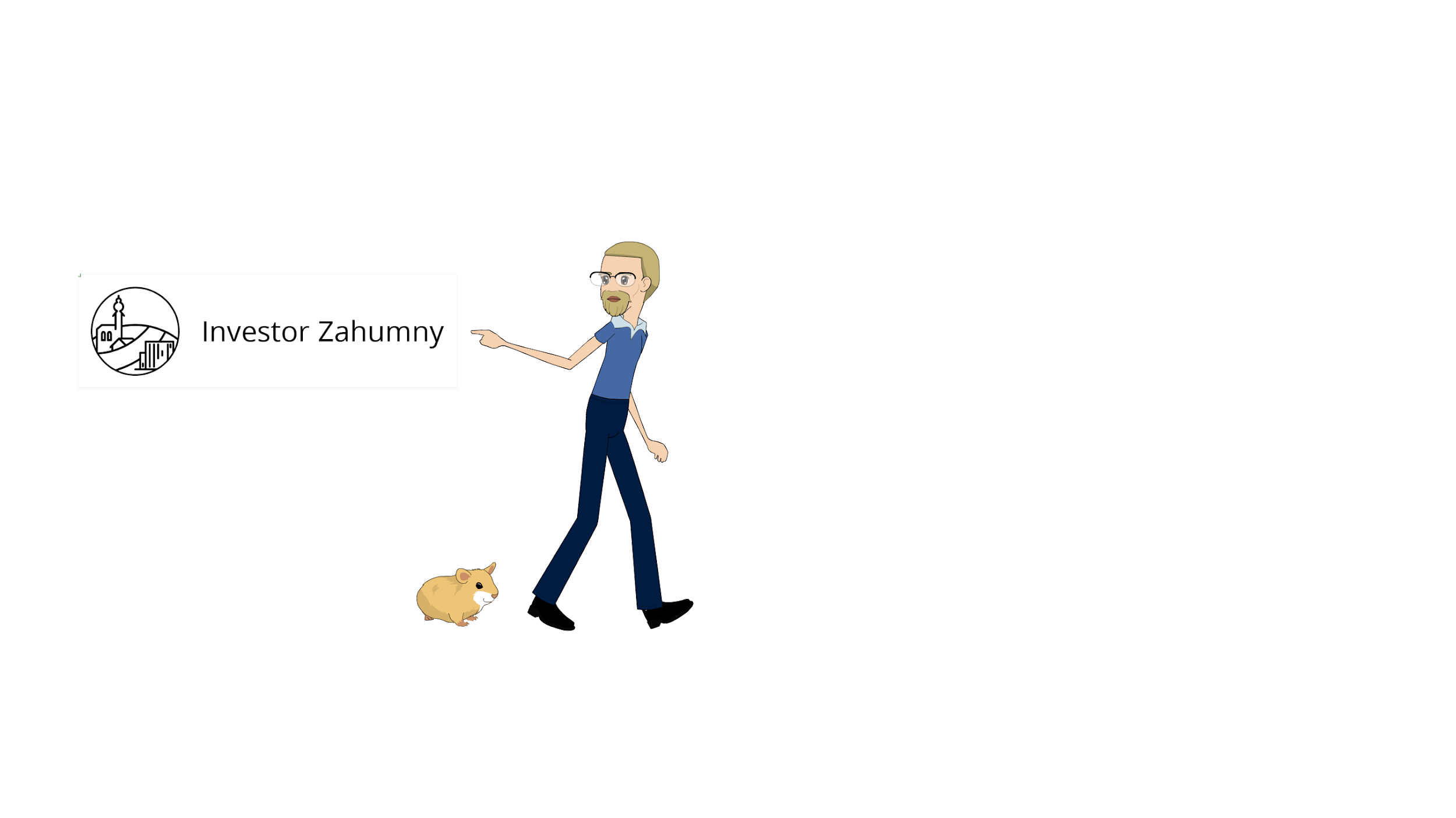 10 častých chyb při uzavírání smluv (2)
6) CHYBÍ SANKCE ZA PORUŠENÍ
7) CHYBÍ ZAJIŠTĚNÍ ZÁVAZKŮ
8) NENÍ ŘEŠENA ODPOVĚDNOST ZA ŠKODU, NÁSTUPNICTVÍ NA STRANĚ INVESTORA APOD.
9) OBEC NEMÁ SCHVÁLENY ZÁSADY (OBCHODNÍ PODMÍNKY)
10) NEDOSTATEČNÁ KOMUNIKACE S OBČANY
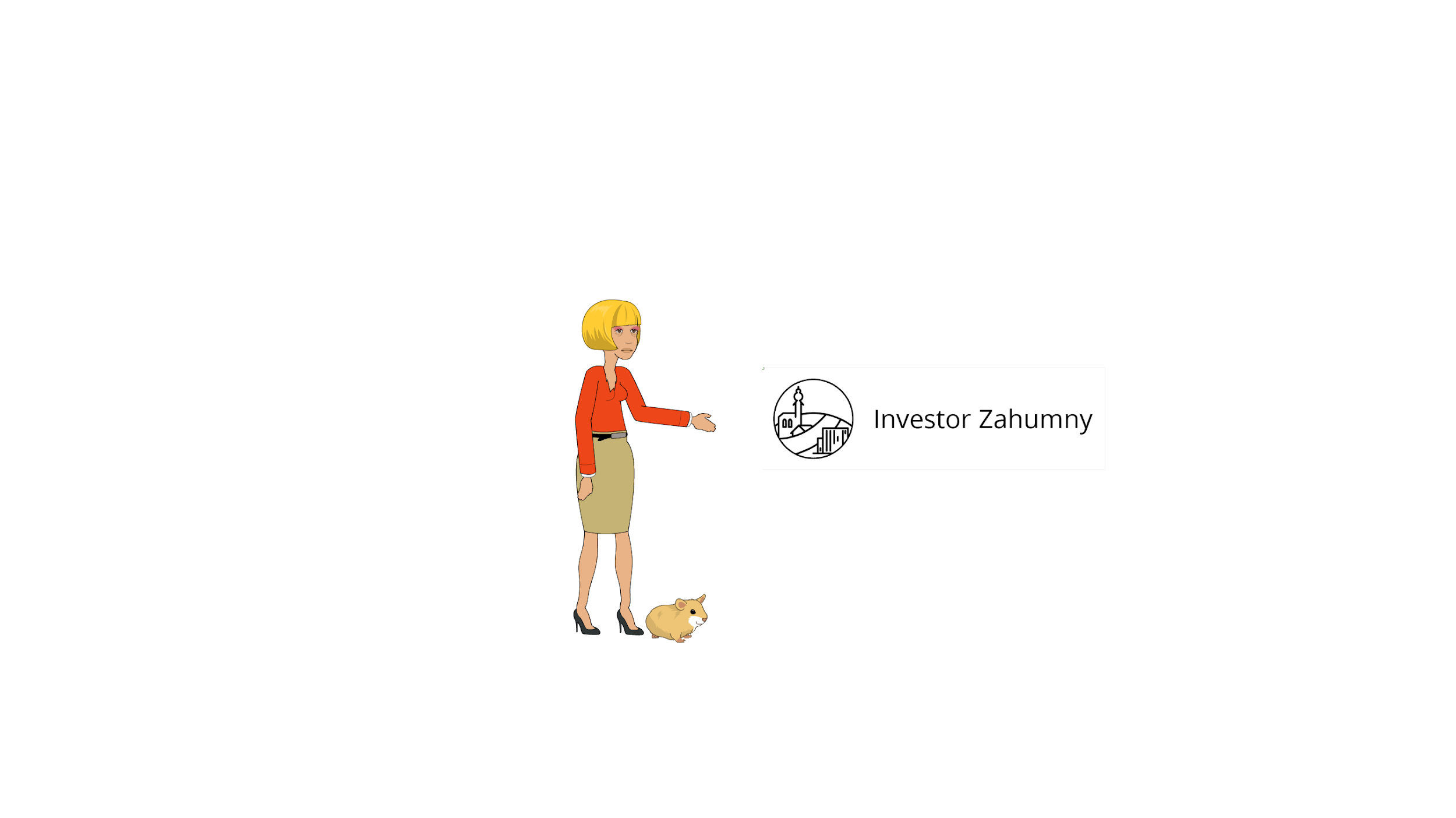 Vybrané problémy: referendum
Upravuje zákon č. 22/2004 Sb., o místním referendu
Smí se konat ve věcech samostatné působnosti
Místní referendum se může stát významnou překážkou v realizaci závazků vyplývajících ze smlouvy s investorem
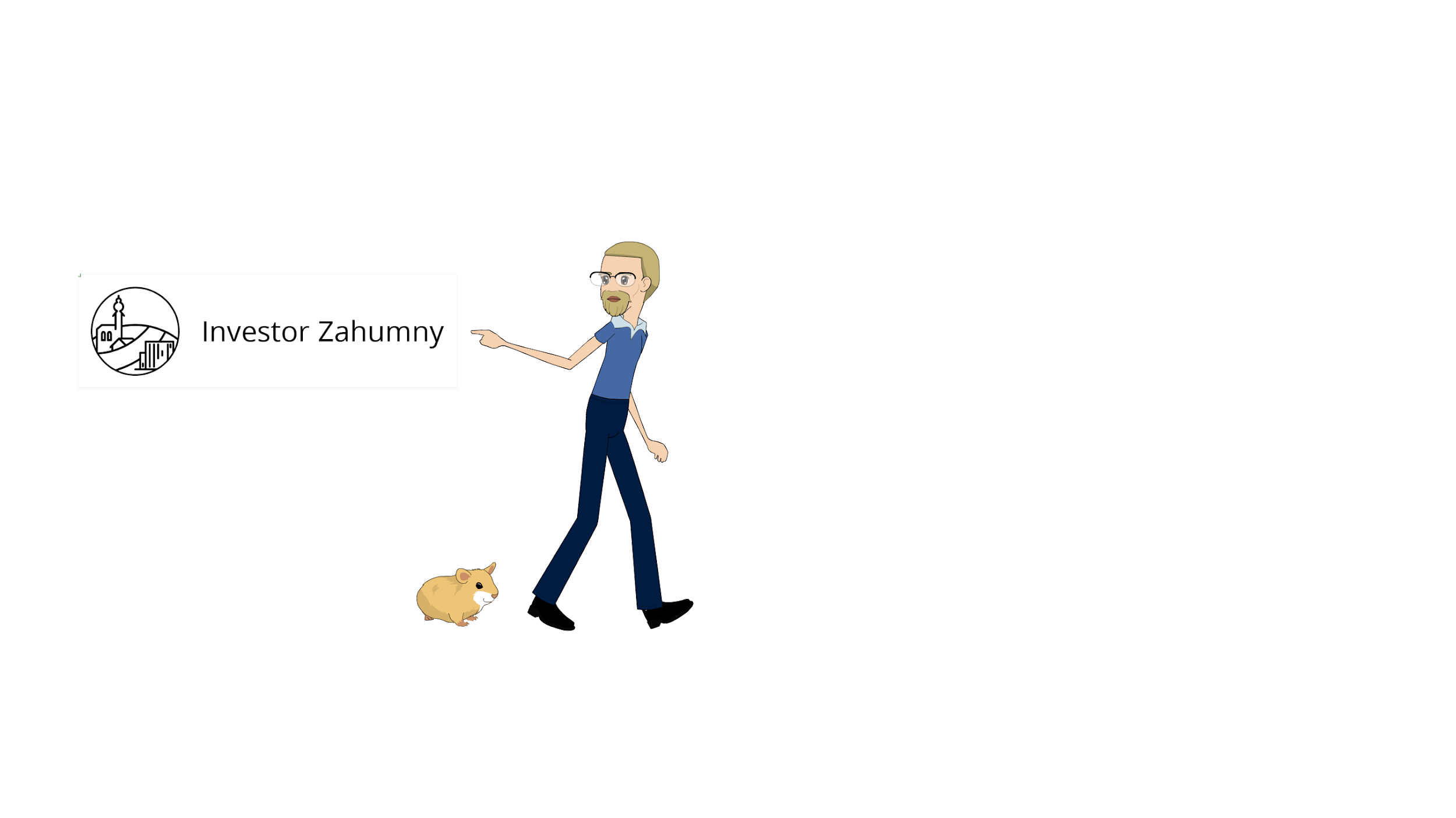 Ústavní soud: přípustnost referenda
Výsledek referenda, spočívající v tom, že občané obce vyjadřují nesouhlas s realizací určitého developerského či průmyslového projektu na území obce, žádným způsobem neporušuje ani nemůže porušit právní normy ve smyslu § 7 písm. d) ZMR. Takový výsledek je nutno interpretovat tak, že orgány obce jsou zavázány prosazovat názor občanů těmi prostředky, které jim právní řád dává k dispozici.
Referendum nelze prohlásit za nepřípustné ani s odkazem na obavy obce z eventuálních soukromoprávních sankcí, které by po ní v návaznosti na výsledek místního referenda mohl eventuálně požadovat smluvní partner, se kterým obec před konáním místního referenda o navržené otázce uzavřela smluvní vztah. 
(Nález III.ÚS 263/09 ze dne 9. 2. 2012 )
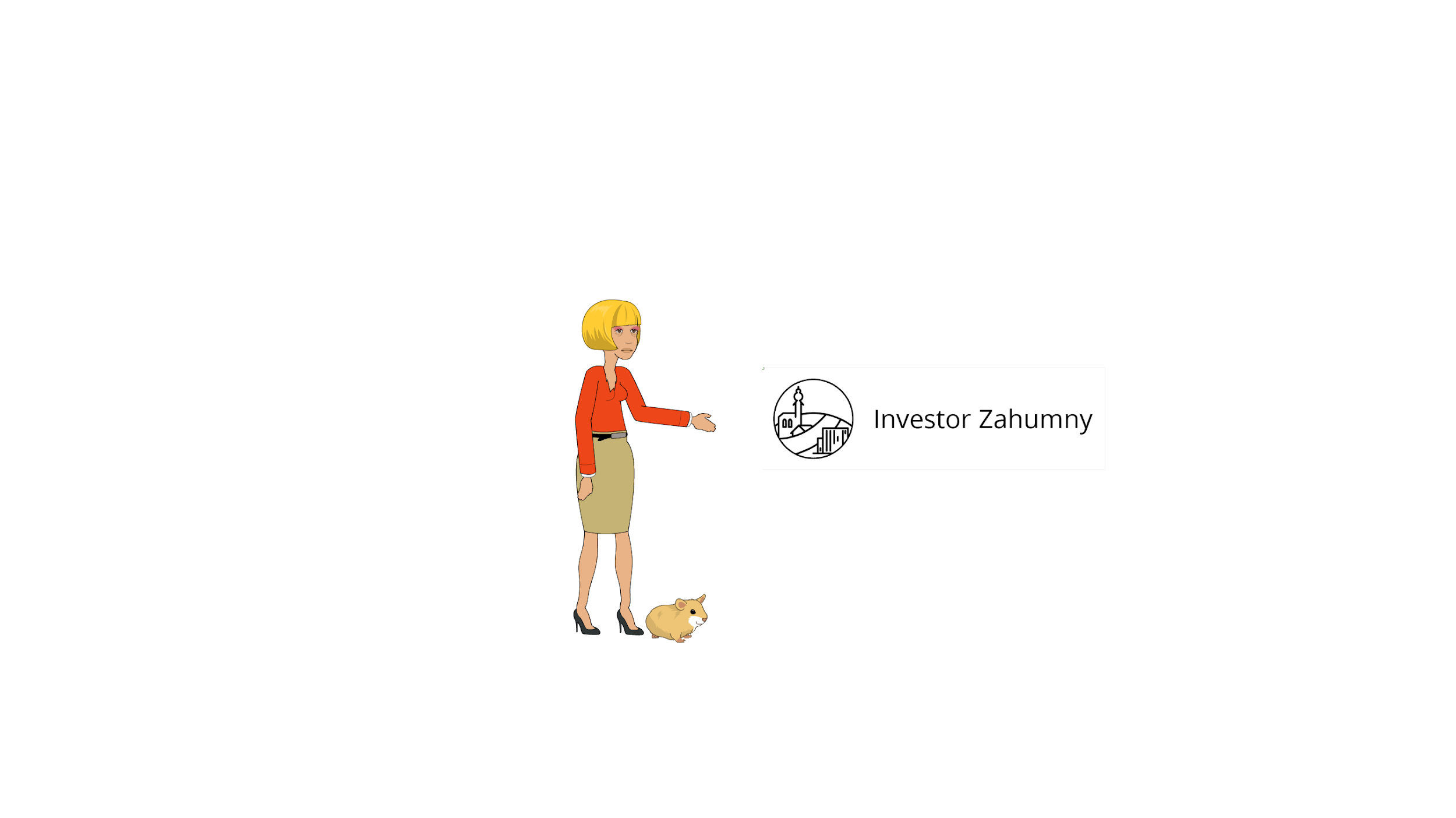 Dopady místního referenda
Obce samozřejmě musí jako každý jiný svoje smlouvy plnit
Platným rozhodnutím v referendu nezanikají smluvní povinnosti obce, které jsou v rozporu s tímto rozhodnutím
Konání referenda a odhlasování určitého řešení neznamená zánik smlouvy a zánik povinnosti obce dle smlouvy plnit
Orgány obce jsou povinny usilovat např. o změnu nebo zánik těchto smluvních závazků
Obec musí přijmout následky, které referendum vyvolá – např. 
Odstoupení od smlouvy
Bezdůvodné obohacení
Ušlý zisk, atp.
Proto doporučujeme, aby si obce vždy do smlouvy dávaly klauzuli, která je zbaví odpovědnosti za plnění smluvní povinnosti v případě, kdy to bude nemožné kvůli konání referenda.
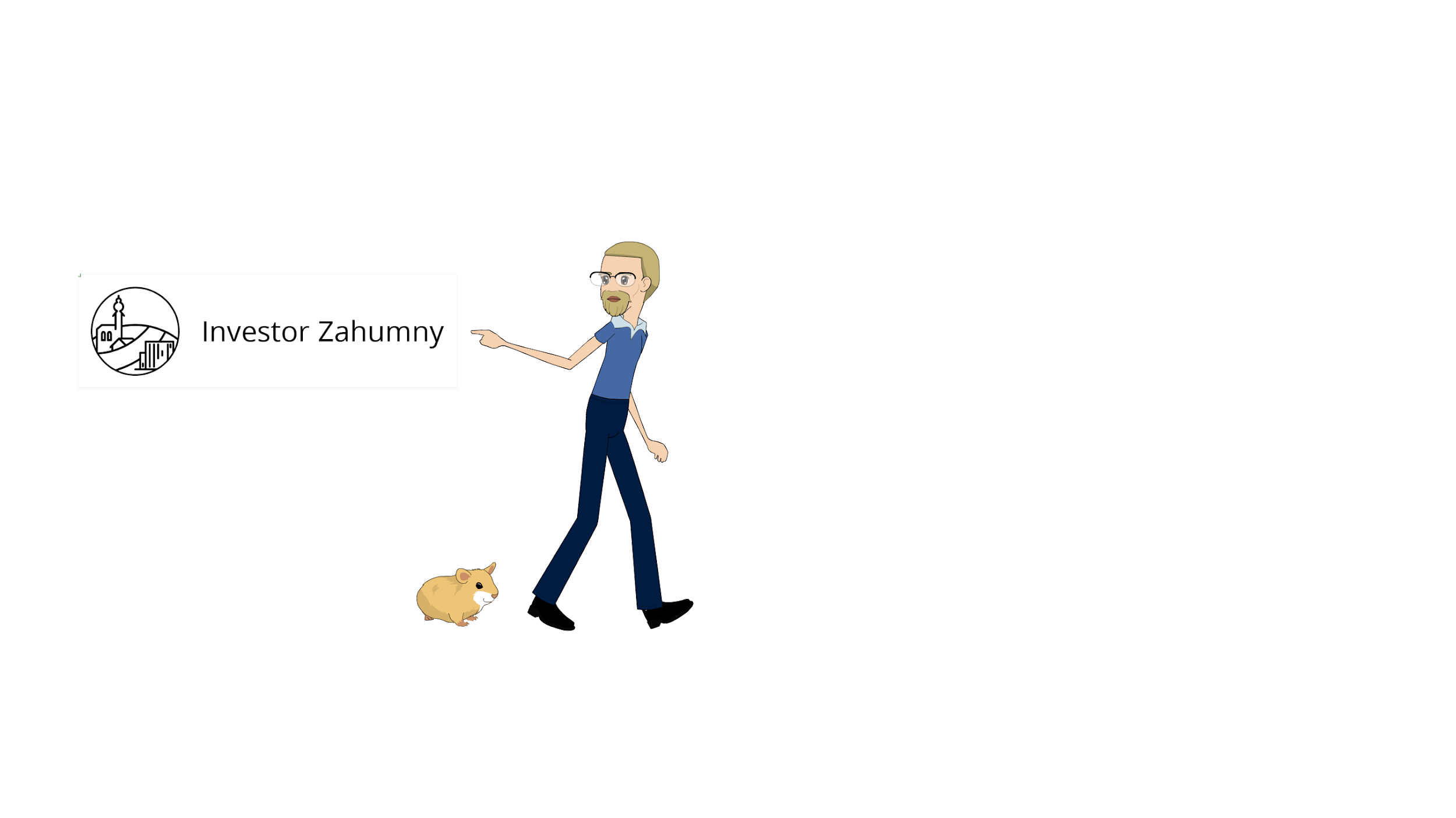 Publikace
MMR: Doporučení pro obce v oblasti výstavby a uzavírání smluv s investory  (http://www.obcepro.cz/data/MMR-obce-investori-web.pdf)
Články:
- Moderní obec
- PRO města a obce
Manuály:
- Zásady rozvoje: Jak nastavit pravidla jednání s investory ohledně nové výstavby (https://www.investorzahumny.cz/nova-publikace-pro-obce-jak-nastavit-pravidla-jednani-s-investory/)
- Investor za humny? Jak na developerskou výstavbu v obci a smlouvy s investory?
(https://www.investorzahumny.cz/novy-manual-pro-obce-jak-na-developerskou-vystavbu/)
Chystané:
Odborná publikace pro nakladatelství Wolters Kluwer pro obce o smlouvách s investory (podzim 2019)
www.investorzahumny.czTelefon: + 420 721 725 474E-mail: zahumenska@investorzahumny.cz